Electron Lenses for Space Charge Compensation in the SIS18 (and COSY)
William D. Stem
Oliver Boine-Frankenheim
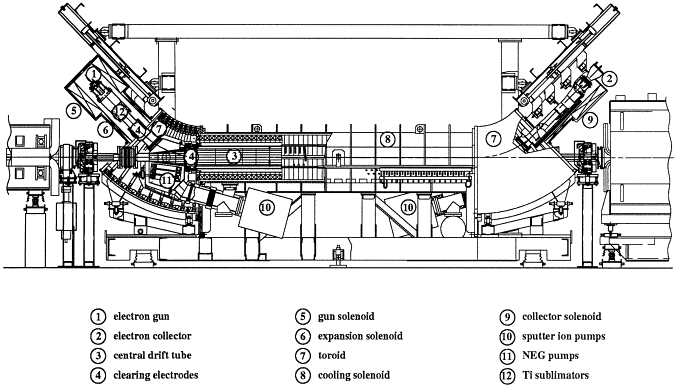 High-Intensity at FAIR
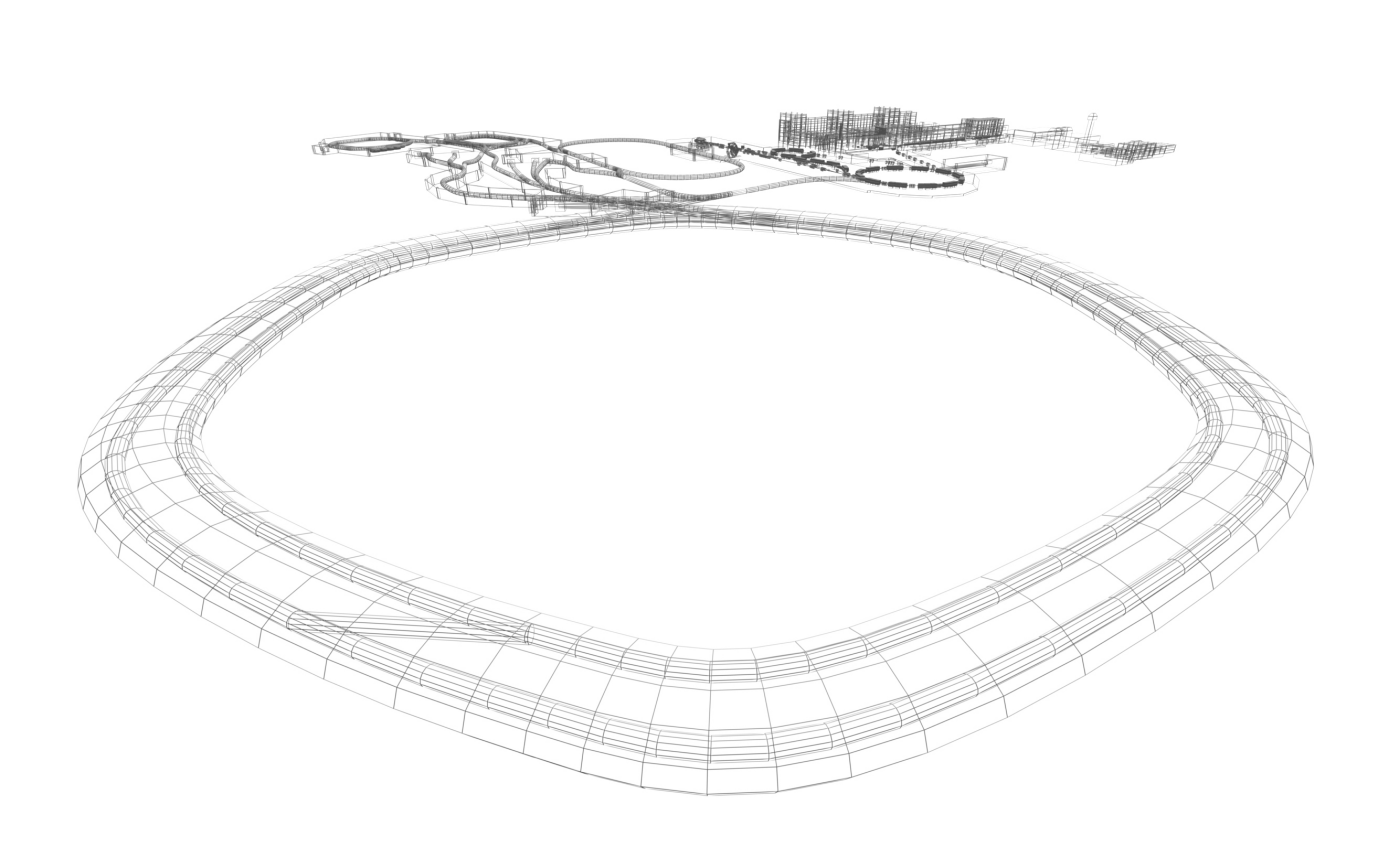 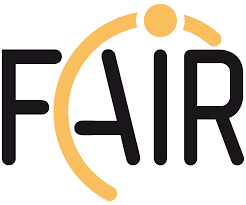 Facility for Antiproton and Ion Research
Incoherent Tune Shift
FAIR intensities imply high tune shifts
SIS100
Electron Lenses
E lens tune shift (co-propagating):
e- gun
Interaction Region
For SC Compensation:
e- collector
Avoid cooling regime 
Match transverse profiles
Center ion beam in lens or suffer closed orbit distortion
Match longitudinal bunch profiles (pulsed electron beam)
Electron Lenses
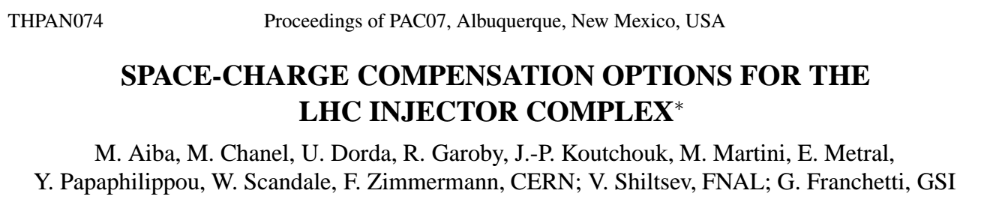 E lens tune shift (co-propagating):
e- gun
Items we are addressing:
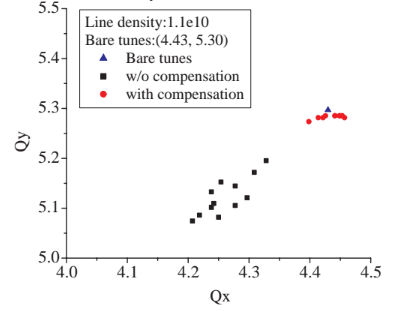 What is the percentage of tune shift each lens compensator can produce?
Focusing error instabilities and required number of compensators
Effect on both the incoherent (single particle) and coherent (envelope) stop bands
Ionization and capture cross sections/ beam lifetimes
Pulsed electrons for bunch compensation (future)
Interaction Region
e- collector
Electron Lenses
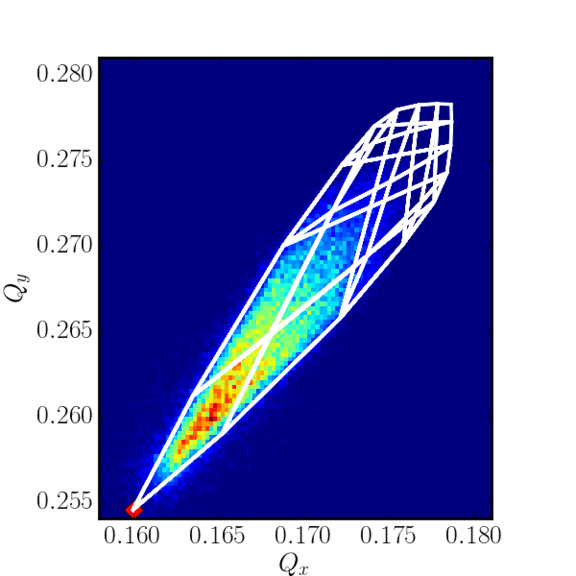 SIS18 pyORBIT simulation
E lens tune shift (co-propagating):
e- gun
Items we are addressing:
What is the percentage of tune shift each lens compensator can produce?
Focusing error instabilities and required number of compensators
Effect on both the incoherent (single particle) and coherent (envelope) stop bands
Ionization and capture cross sections/ beam lifetimes
Pulsed electrons for bunch compensation (future)
Interaction Region
e- collector
Some Electron Lens Challenges
SIS18, U28+
Half integer resonances and shifting coherent stopbands
Incoherent single particle closed orbit instabilities set compensation limit for each electron lens (see tune plot)
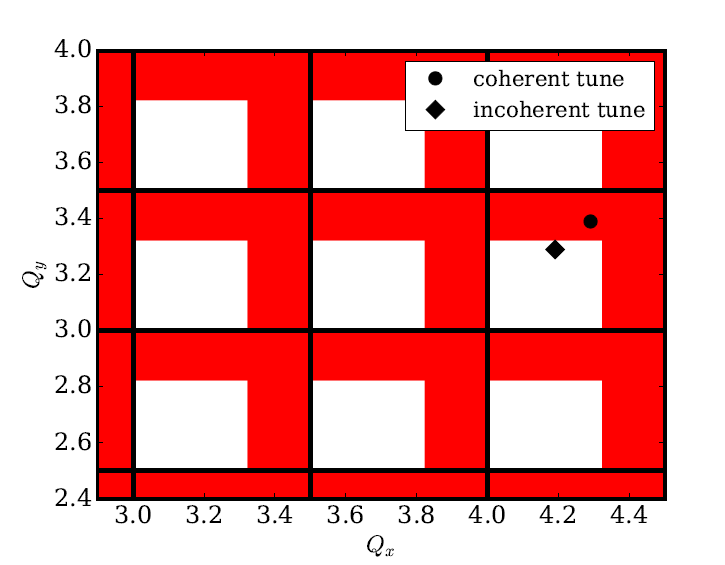 Possible Solution:
McMillan Lens
McMillan Lens
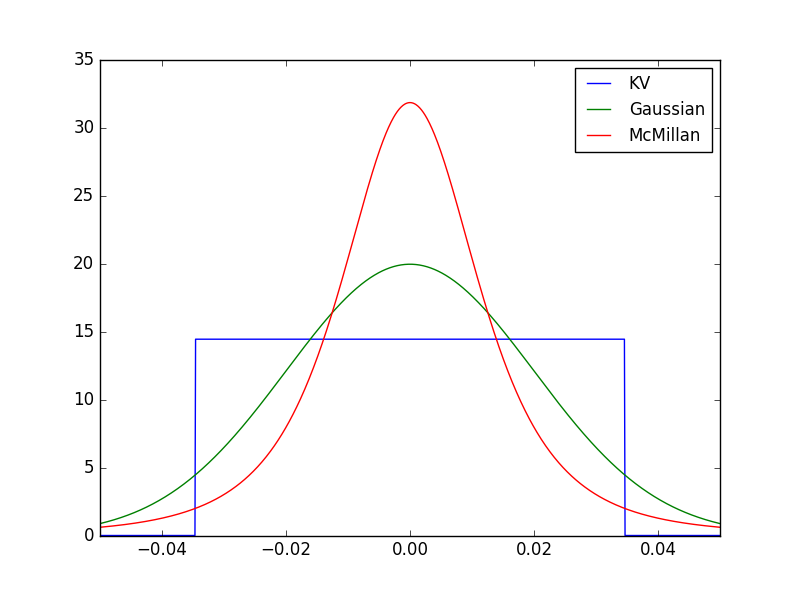 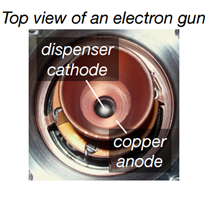 Giulio Stancari, HB 2016
Benchmarking Experiments in the SIS-18
What are the simplest experiments we can perform with the most impactful results?

Goals:
Measure coherent tune shift as a function of electron density
Measure the effect of the beam offset on the closed orbit
Measure beta beat onset as a function of electron density in the cooler
[Speaker Notes: Future: Cry-ring testing]
Benchmarking Experiments
Electron Cooler Parameters
July 2, 2016
June 27, 2016
C3+
Xe43+
[Speaker Notes: Future: Cry-ring testing]
Experimental Procedure
Low intensity beam at injection energy (<5 turn stacking)

Measure ion current to approximate SC tune shift (should be negligible!)

Measure beam profiles with Residual Gas Monitor (RGM) to get emittances
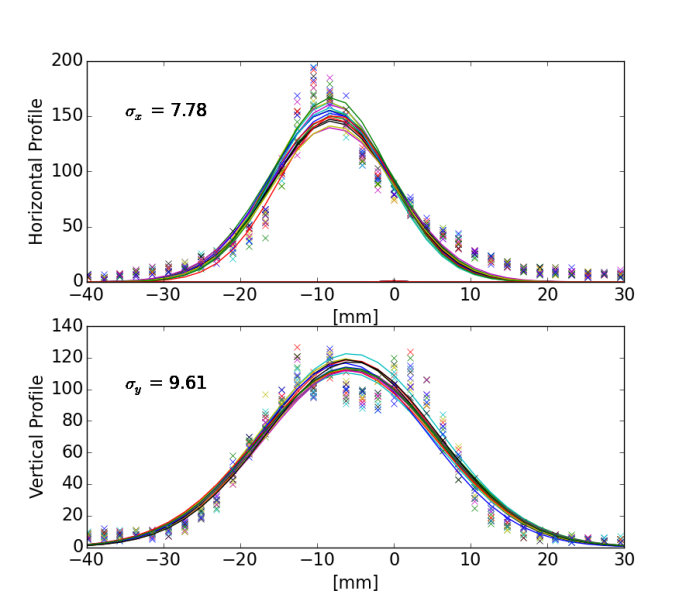 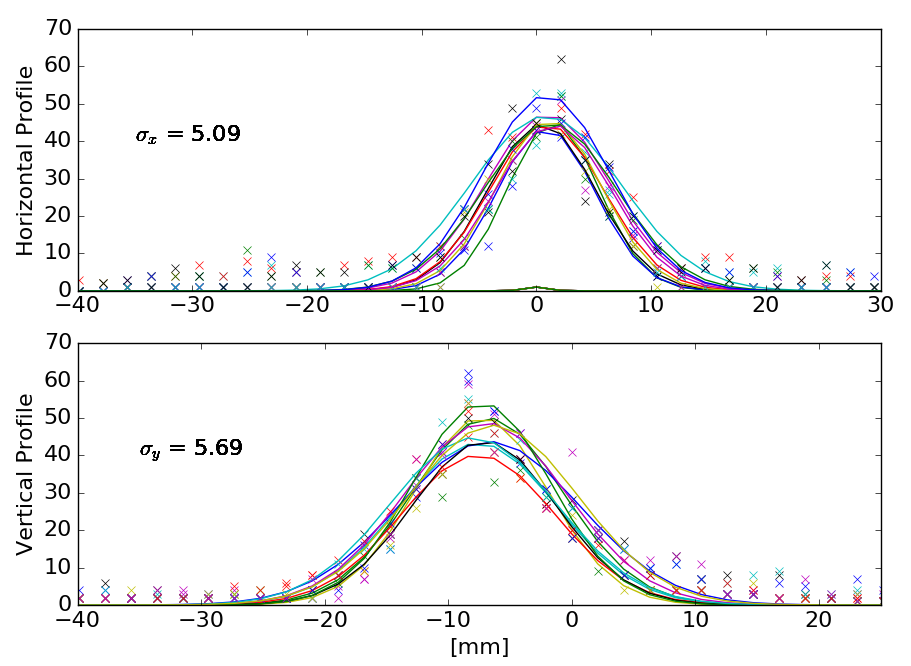 v
Xe43+
C3+
v
[Speaker Notes: Future: Cry-ring testing]
Experimental Procedure
Measure tune as a function of electron density
Used Schottky and Base Band Tune (BBQ) measurement
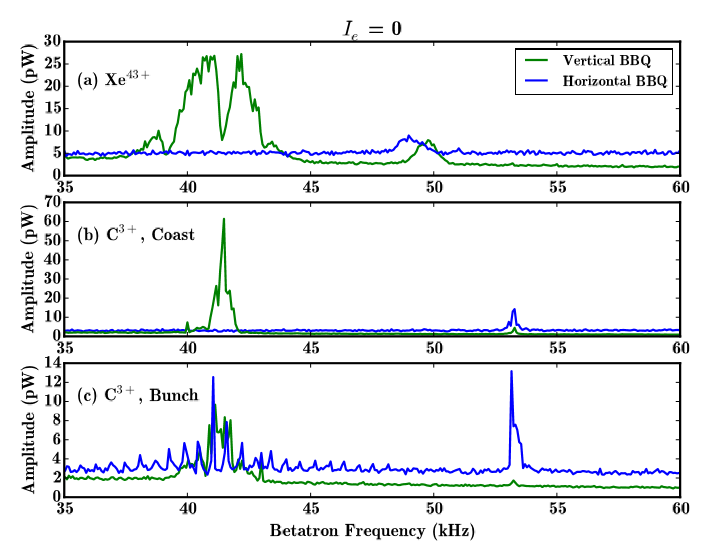 [Speaker Notes: Future: Cry-ring testing]
Tune Space
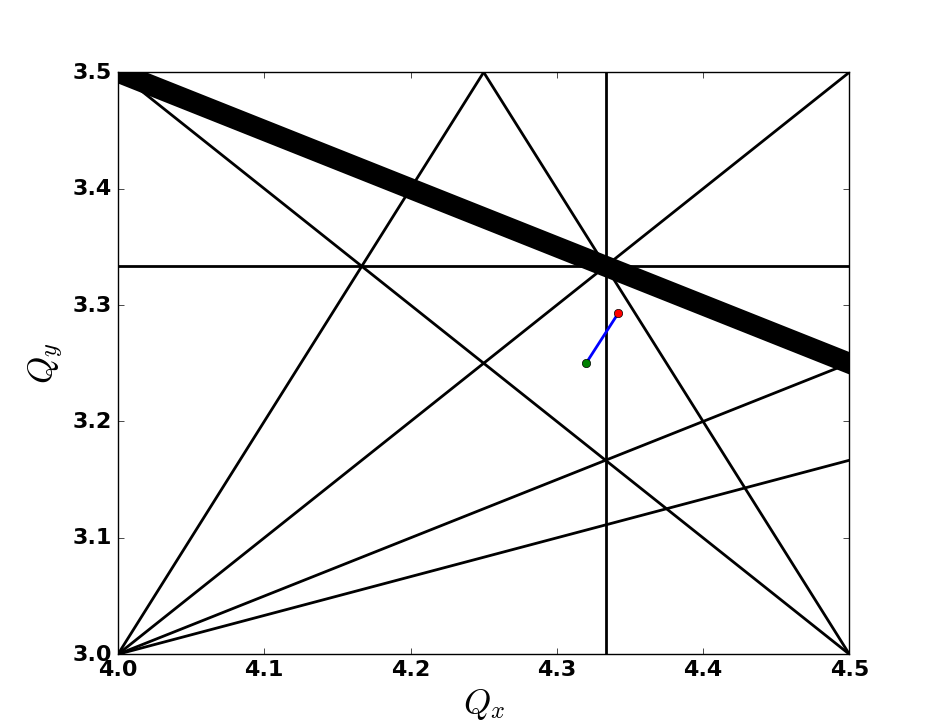 Franchetti, HB Proceedings 2008
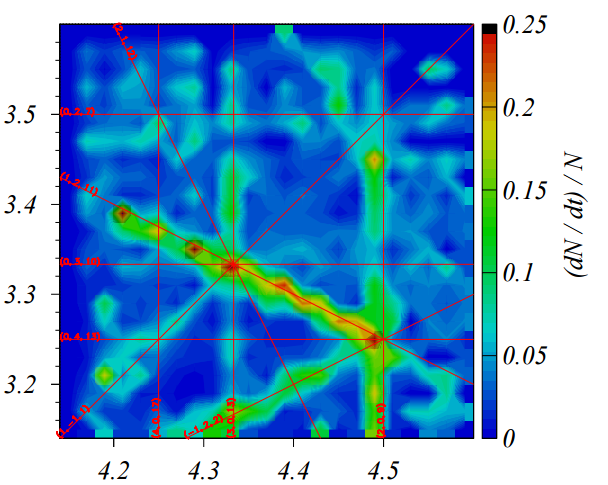 (1,2,11)
(2,1,12)
(0,3,10)
(1,-1,1)
(3,0,13)
[Speaker Notes: Future: Cry-ring testing]
(Preliminary) Experimental Results!
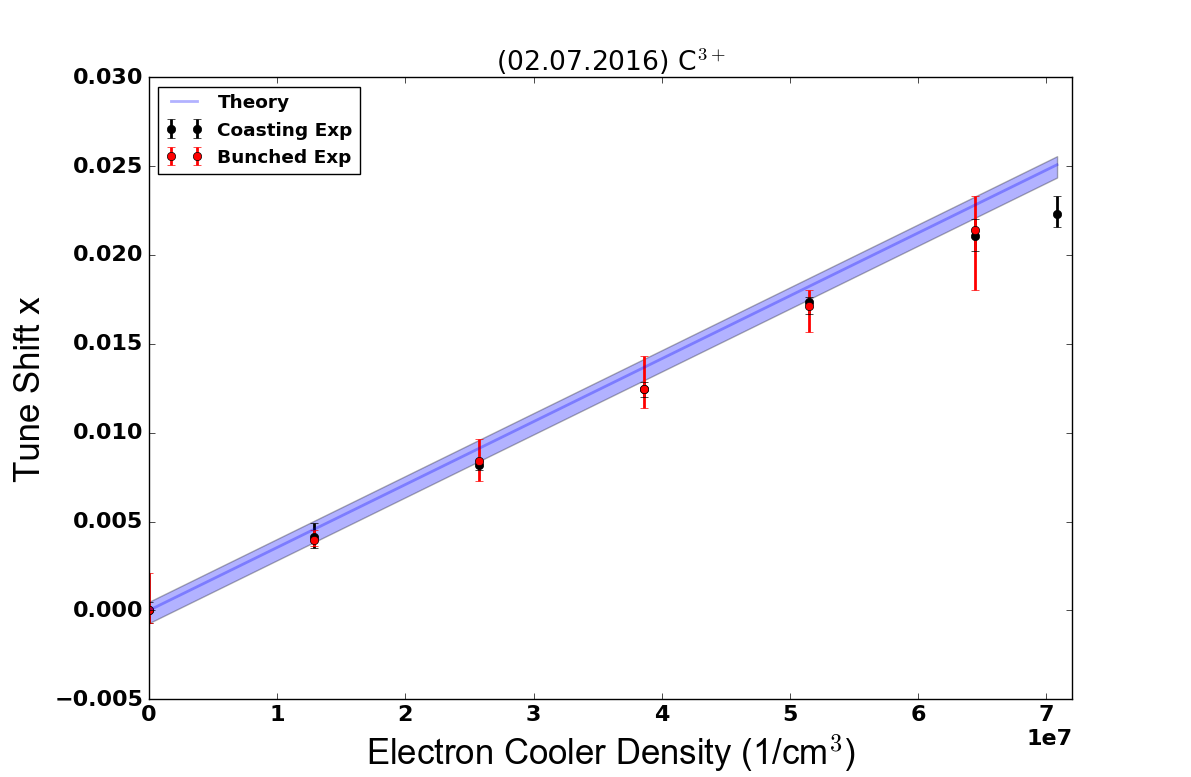 (Preliminary) Experimental Results!
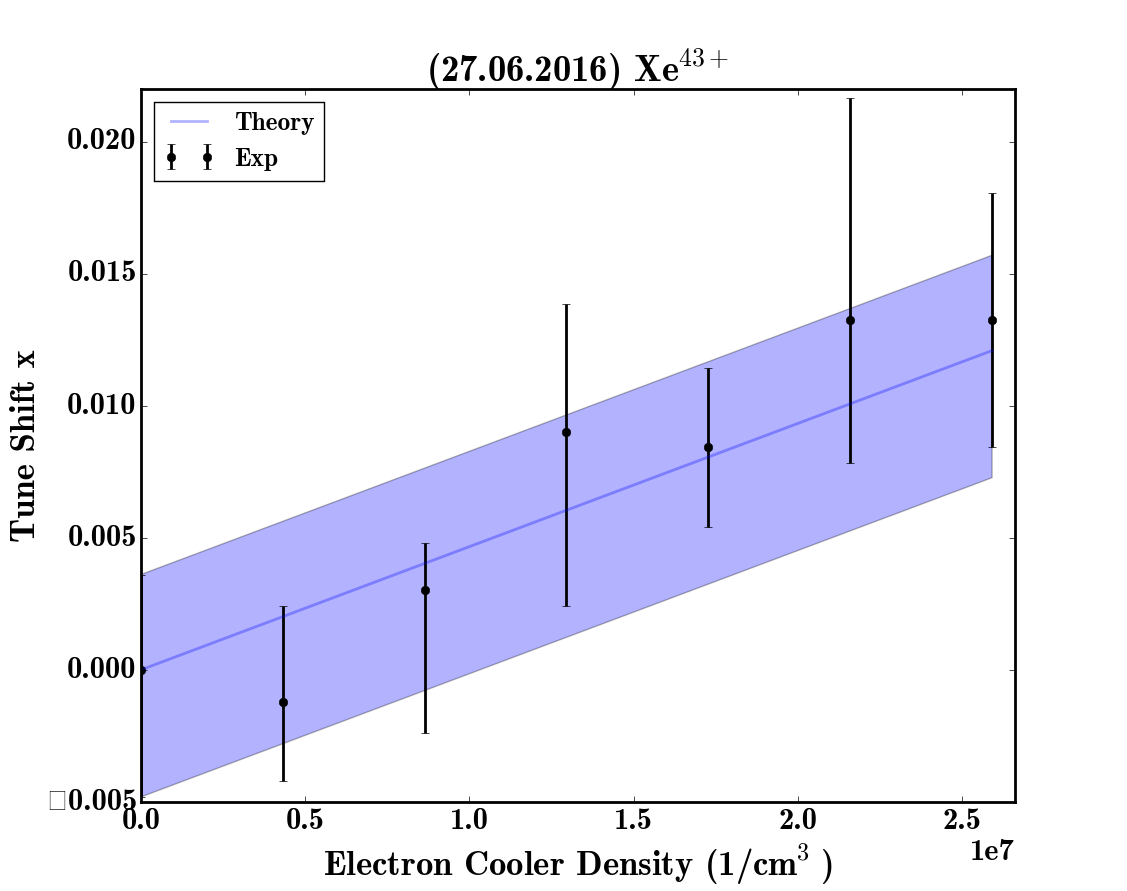 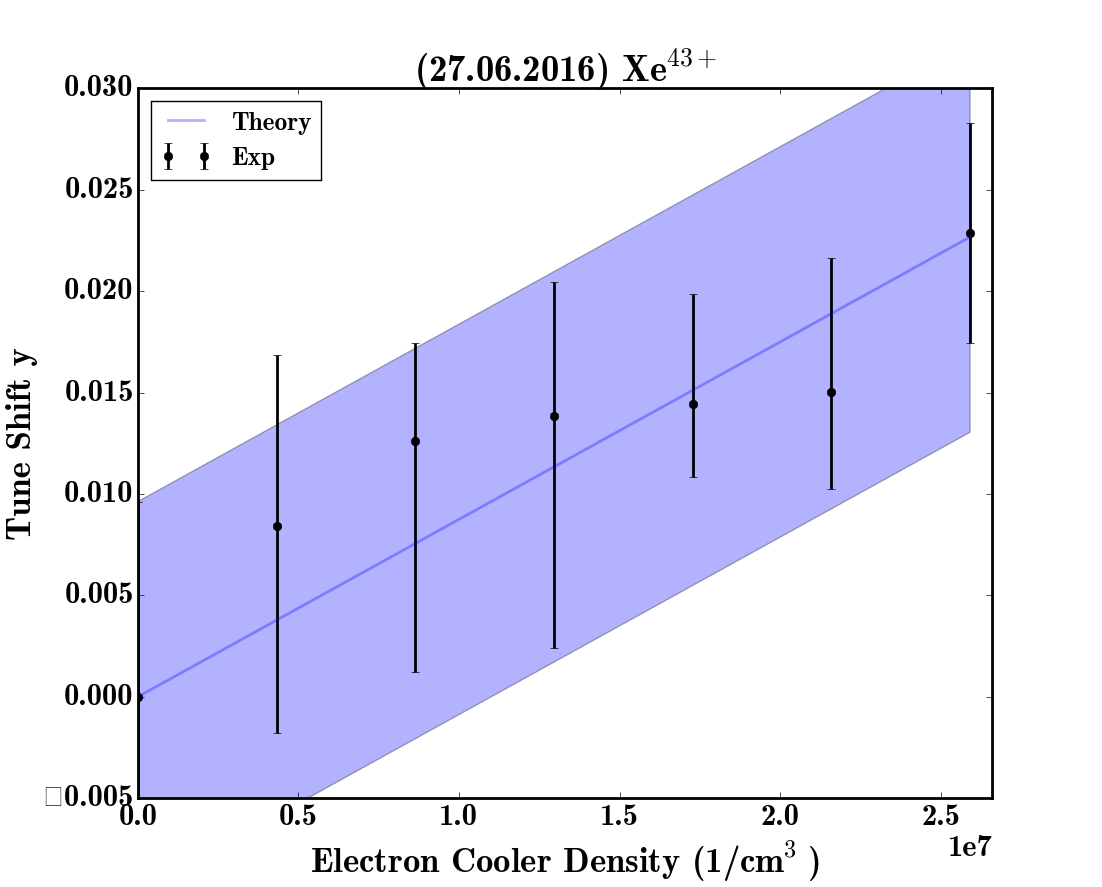 Outlook
Ideas for COSY beamtime: 

Reproduce simulation results of instabilities stopbands by performing a tune scan with an electron lens

Re-explore closed orbit as a function of ion beam offset

Explore the effect of two compensators (labeled as 100 keV and 2 MeV in other presentations)?

Pulsed electron lens (if possible) to match longitudinal ion bunch profile

Look at alternative transverse electron density profiles (e.g. McMillan) to see where the limitation is experimentally
Acknowledgements and References
Experiment Team
Oliver Boine-Frankenheim, Rahul Singh, Christina Dimopoulou, Markus Steck, Sabrina Appel, Ivan Karpov, Lars Bozyk, Philipp Gardlowski
References
M. Aiba, M. Chanel, U. Dorda, R. Garoby, J.-P. Koutchouk, M. Martini, Proc. of the Particle Accelerator Conference (PAC) 2007
A.V. Burov, Proceedings of the 2001 Particle Accelerator Conference, Chicago (2001)
V. Shiltsev et al., Phys. Rev. ST-AB 103501 (2008)
V. Litvinenko, G.Wang, Phys. Rev. ST-AB
R. Singh, Ph.D. Dissertation, TUD (2014).

Work is supported by BMBF contract FKZ:05P15RDRBA
Thank you 
for your attention!
Backup: Closed Orbit Distortions
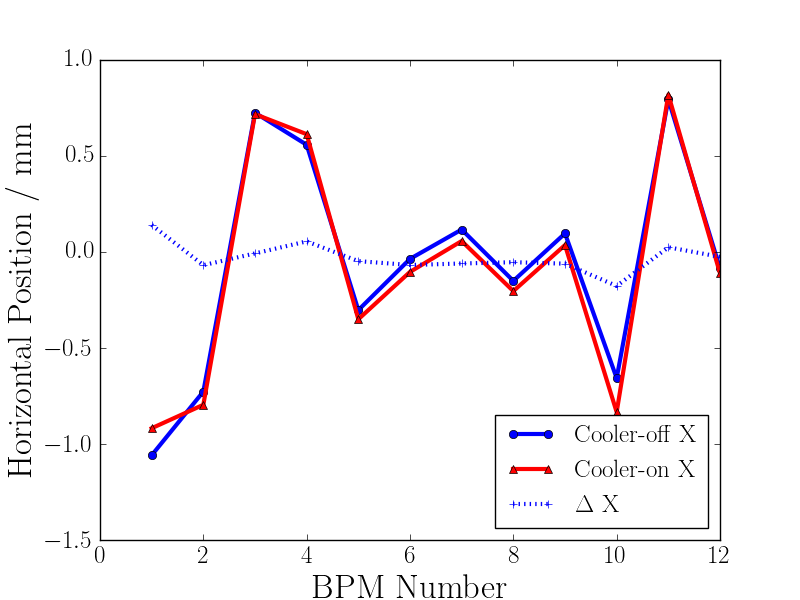 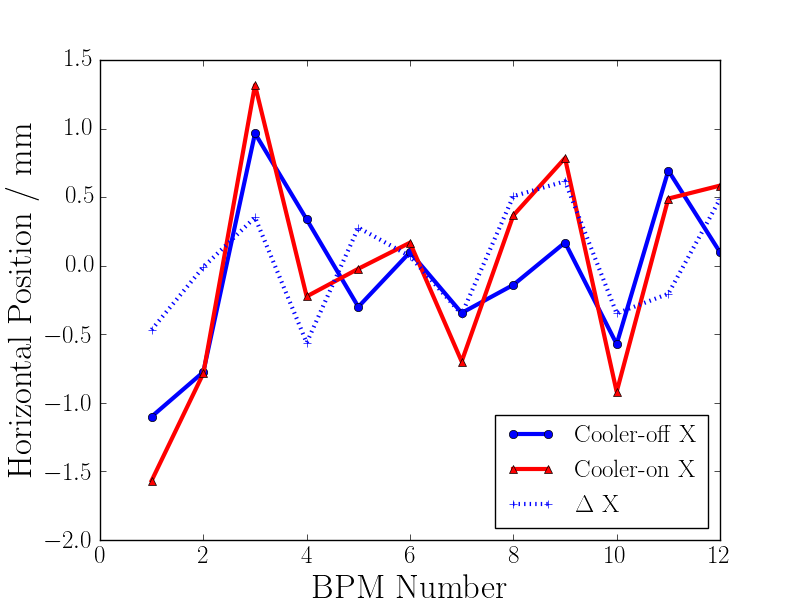 5mm offset
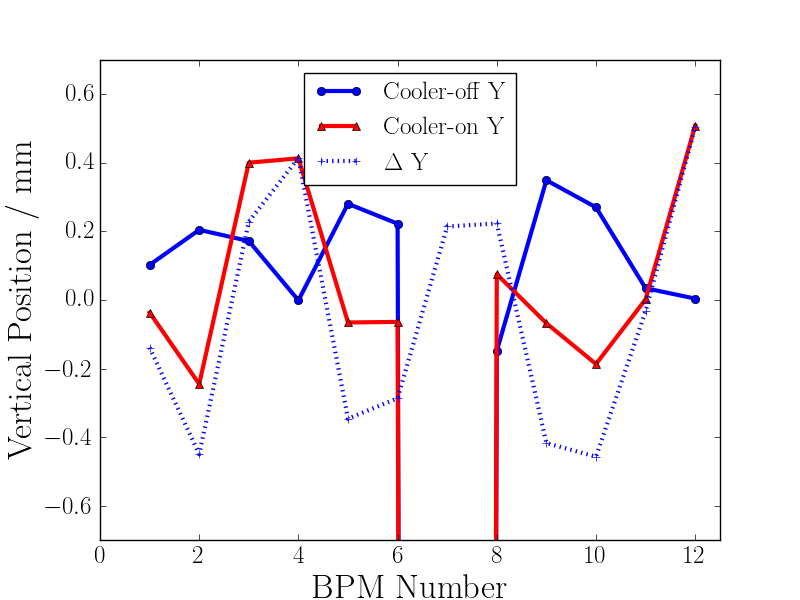 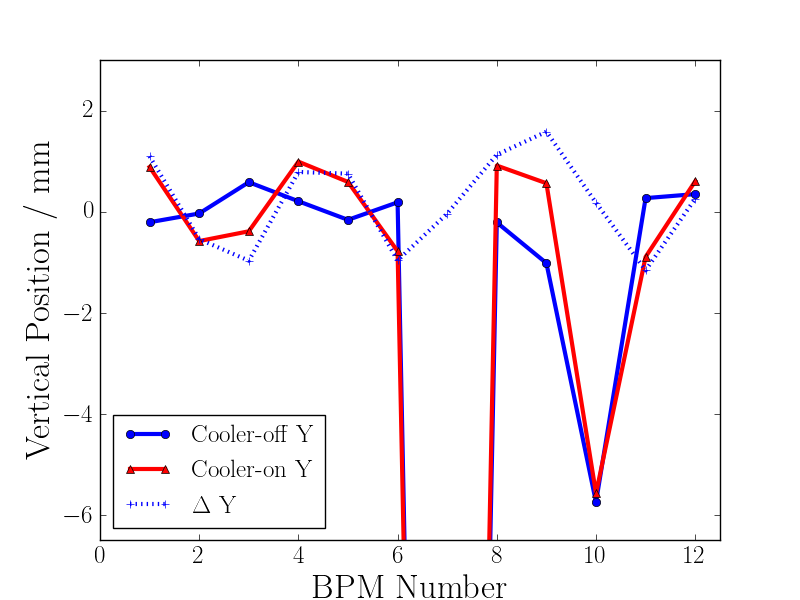